Top-2.1.2-15-hb1-2016-00016berettyóújfalu, az egészségeszöldváros
Projekt általános bemutatása
BERETTYÓÚJFALU, AZ EGÉSZSÉGES ZÖLDVÁROS

Projektazonosító: TOP-2.1.2-15-HB1-2016-00016

Kedvezményezett: Berettyóújfalu Város Önkormányzata

Támogatási kérelem benyújtása: 2016.05.25.

Projekt megvalósítás időszaka: 2017.06.15 – 2019.10.31.

Elnyert támogatás összege: 700.000.000.-Ft

Támogatási intenzitás: 100%

Akcióterületen: 10 megvalósítási helyszín
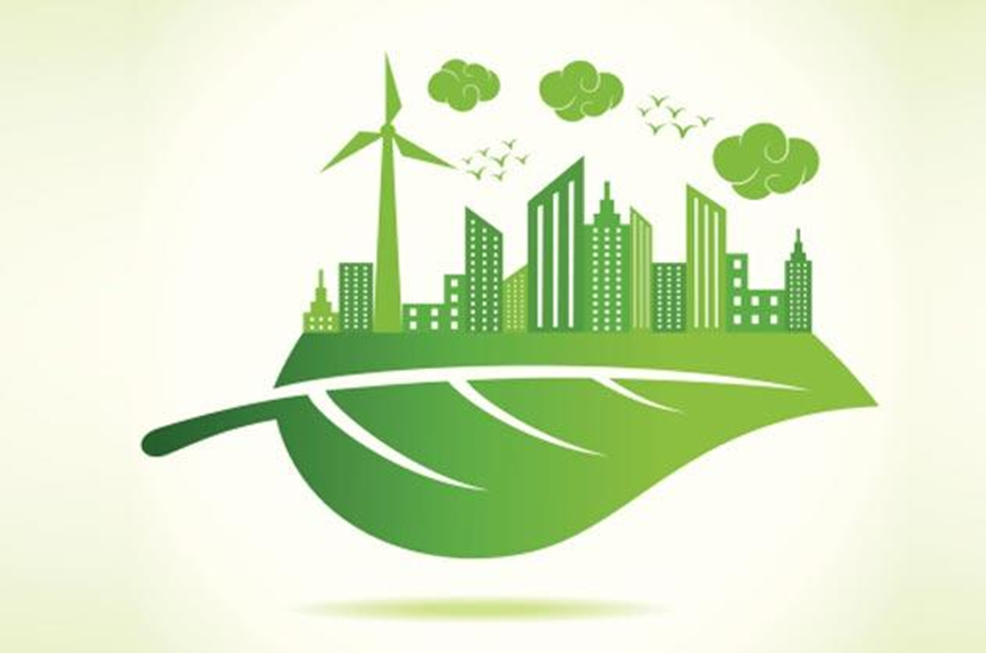 előkészítés
Projekt célja
A projekt célja, hogy a tervezett beavatkozások megvalósulása révén a településen Berettyóújfalu lakossága, az idelátogatók és a vállalkozások számára is vonzó, ugyanakkor környezetileg fenntartható városi környezet, települési arculat jöjjön létre. Belvárosi akcióterület zöldfelületeinek, köztereinek megújítása az aktív használat ösztönzése érdekében.

ITS-hez való kapcsolódás
Berettyóújfalu Integrált Településfejlesztési Stratégiája (ITS) 2015-ben készült el, így az abban foglalt fejlesztési szükségleteket és akcióterületi lehatárolásokat vettük alapul a tervezett projekt tartalmának meghatározásakor. Integrált Városfejlesztési Stratégiája (IVS) mentén már két funkcióbővítő városrehabilitációs projekt valósult meg.
Jelen projekt célja kapcsolódik a korábbi funkcióbővítő városfejlesztési projektekhez („Berettyóújfalu az egészséges város I-II. ütem”), melyek szintén a belvárosi akcióterületen valósultak meg, így szinergikus hatásaik várhatóan összeadódnak.
A helyiek életminőségének, életkörülményeinek javítása
Fenntartható városfejlesztés
A járásközponti szerepkör megerősítése
A térség egészségcentrumának fejlesztése
Önállóan támogatható tevékenységek: A)
A) Főtevékenység -
akcióterületen a városi zöld infrastruktúra hálózat 
rekonstrukciója közterületen
a) a növényfelület, élőhely és biodiverzitás növelése, a zöldfelület növényállományának rekonstrukciója, gyomirtás/beteg fák eltávolítása, ápolási munkák
c) városklíma, hősziget-hatás ellen árnyékoló lombhullató, klímatűrő fasorok, zöldfelületek létesítése
d) városi aktív rekreációs zöldterületek (városi tanösvény, futópálya, szabadtéri kondipark) kialakítása 
g)  csapadékvíz közvetlen hasznosítása a fejlesztésre kerülő zöldfelületen, önfenntartó képességének fokozása érdekében
Kiegészítő tevékenységek
A) Főtevékenységhez kapcsolódóan: 
c) Zöldterület jellegzetes stílusjegyeit hordozó, az építészeti örökség részét képező műtárgyak, táj-és kertépítészeti alkotások megőrző, helyreállító rekonstrukciója
d) A zöldterület szerkezetét, funkcióját, összképét zavaró építmények, műtárgyak elbontása és a degradált felületek rekultivációja 
g) Teljes rétegrendjében vízáteresztő burkolatú sétautak nyomvonal rekontrukciója, felújítása, létesítése, kialakítása 
i) a terület rendeltetésszerű használatához szükséges eszközbeszerzés (utcabútor)
l) Nem vízáteresztő burkolatú sétautak rekonstrukciója
ÖNÁLLÓAN TÁMOgatható tevékenységek: B)
B) Főtevékenység – 
I. Gazdaságélénkítő tevékenység:
c) alulhasznosított önkormányzati tulajdonban lévőépület megújítása, hasznosítása gazdaságélénkítési céllal:
	1.) kereskedelmi és / vagy szolgáltató terek kialakítása és az 	alapműködéshez szükséges tárgyi eszközbeszerzés 
II. Közöségi cél
a) Kultúrális tevékenységet magába foglaló, önkormányzati tulajdonú épület megújítása és tárgyi eszköz beszerzése
Kiegészítő tevékenységek
Valamennyi főtevékenységhez kapcsolódóan:
3. önkormányzati belterületi közúthálózat zöldterület-használatot segítő felújítása, szilárd burkolattal történő ellátása, zöldfelület használatát segítő közlekedési fejlesztések
a) járdák, gyalogos és kerékpáros közlekedésre alkalmas nagyműtárgyak felújítása, kialakítása (parkokban)
b) meglévő parkolók felújítása
d) zöldfelület elérhetőségét, átjárhatóságát biztosító közlekedőfelület felújítása, kialakítása
e) meglévő gyalogos zónák, terek, sétautak megújítása biológiailag aktív felületek növelésével, növényfelületek telepítésével
g) kerékpártárolók, kerékpárparkolók kiépítése, kialakítása
Kiegészítő tevékenységek
Valamennyi főtevékenységhez kapcsolódóan:
4. Önkormányzati tulajdonú energiatakarékos közvilágítás kialakítása, korszerűsítése, légvezetékek terepszint alá helyezése

5. Közbiztonság javítását, a fejlesztés eredményeinek megőrzését, fenntartását szolgáló infrastrukturális fejlesztések

Soft elemek: Közlekedésbiztonság és közbiztonság javítását segítő-, egészségtudatosságra ösztönző rendezvények, sportnapok, versenyek
Projekt által elérni kívánt eredmények
KÖSZÖNÖM A FIGYELMET!